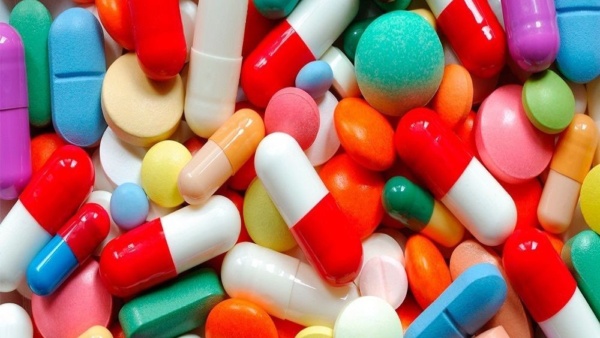 Medication
Administration  Management
1984
This Photo by Unknown Author is licensed under CC BY-SA-NC
VISIT
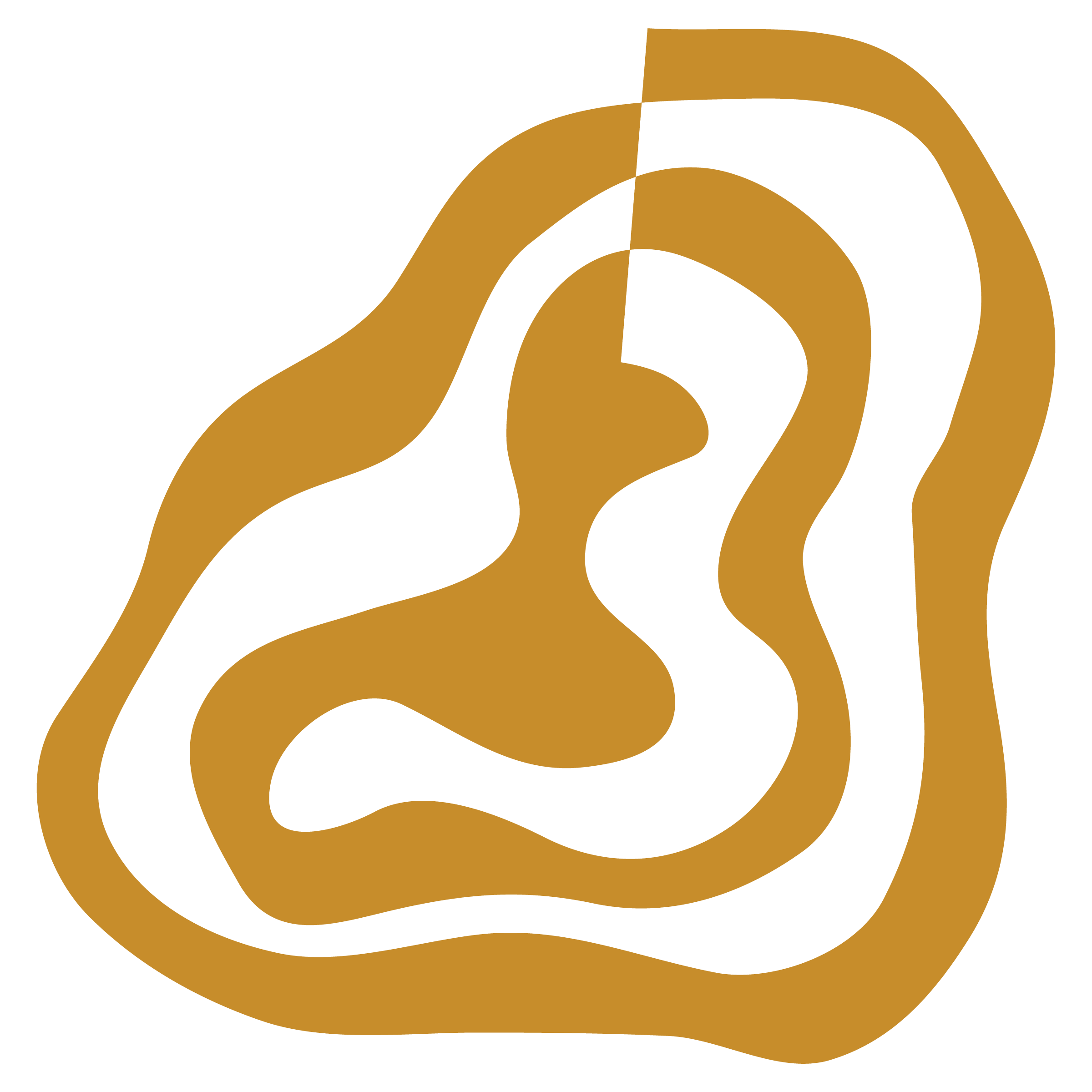 Purpose:
Children in care deserve the best health care possible. That means that foster parents must be competent when managing their medications.
FOREST
Medication Management Training
Foster parents and staff must be trained on medication management in order to administer medication to any foster child in their care. 
The medication management training happens as a part of the YUI Foster Parent Pre-Service Training for certification. 
Additional questions about medication that YUI or other sources cannot answer:
Foster parent is expected to consult with the child’s licensed medical provider who prescribed the medication or with the pharmacist.
[Speaker Notes: Additional training is offered through the YUI training team, partner organizations, and on “Foster Parent Club’s” website.]
Medication Administration Guide
Prescription Medication:  
*All medication types; prescribed, non-prescription, over-the-counter or herbal supplements must be approved by the child’s physician.

Foster parents and staff may administer prescription medication to a child ONLY if such medication is prescribed by a doctor and ONLY if the foster parent has completed and signed a Medication Dispensing Form.

Medications MUST be in the ORIGINAL containers and have a current prescription date. All medication will be dispensed per label instructions. Medication must be kept in a locked box or cabinet.
When medicine is prescribed for your foster child
Must administer medications exactly as prescribed from medical doctor
Never give a child a prescription medication intended for an adult or another child.
Get all the information you can about the medicine and keep this in the youth binder. 
For the child’s medicine to work, it must be taken as directed. The following are important things to remember:

Stick with the schedule. Don’t skip a dose. Also, ask the child’s doctor what to do if a dose isn’t given on time.
Medication refusal. If a child refuses to take their medication, document in the medication log by adding an R for Refusal on the date of the occurrence. Write an incident report within one hour of the refusal and send it to YUI case manager.
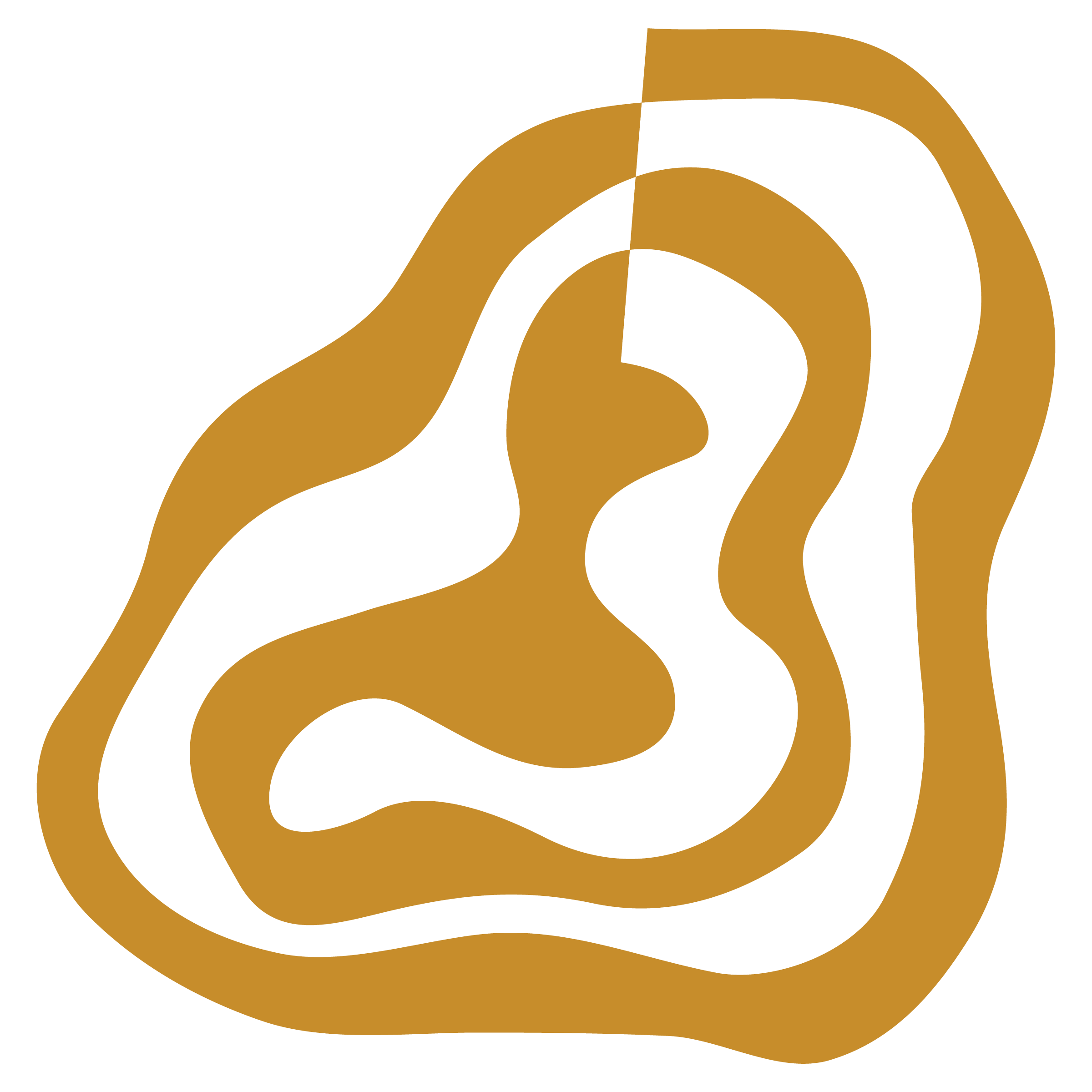 [Speaker Notes: Don’t hesitate to ask the child’s healthcare provider or pharmacist for more information.]
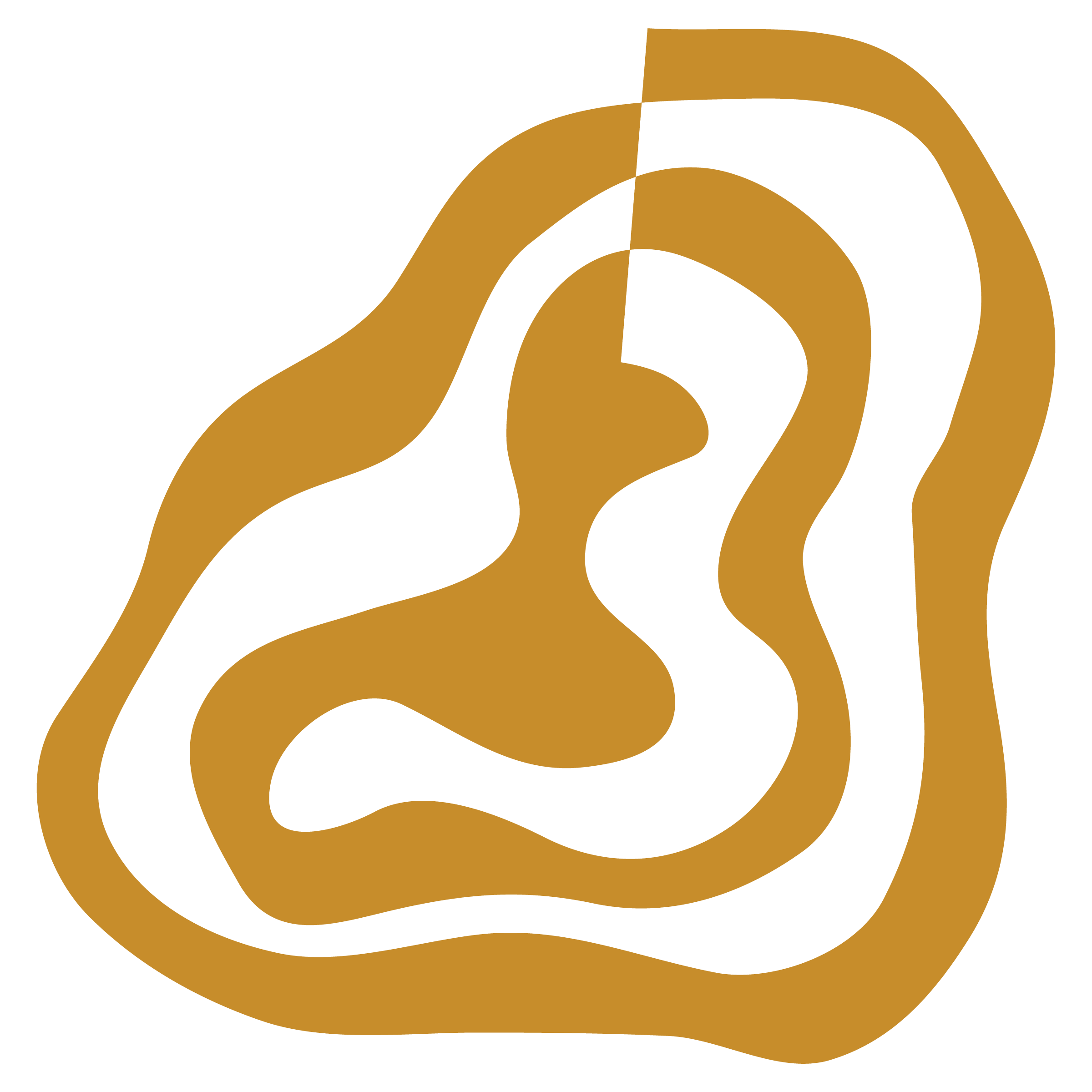 For the child’s medicine to work, it must be taken as directed. The following are important things to remember:

Verify medications. Always verify medication by matching the medication packaging with the medication record. Do not put meds in unprescribed containers for later. 
Give the right amount. Don’t give the child more medicine because you think it may work better or faster. Also, don’t give higher doses of infant drops to a toddler. Infant drops are actually stronger (more concentrated) than liquids.
Use proper dosing devices. Do not use kitchen tablespoons or teaspoons to measure liquid medicine, because they usually are not accurate. Instead, use the dosing device that comes with the medicine.
Follow directions. Finish all of the prescription medicine (especially antibiotics), unless advised differently.
Don’t try to hide the medicine. Don’t hide medicine in milk or food unless specifically directed by your child’s doctor. This may affect how well it works. 
Avoid calling medicine candy to get your child to take it.
Don’t give the child other people’s medicines or allow others to take the child’s medicines.
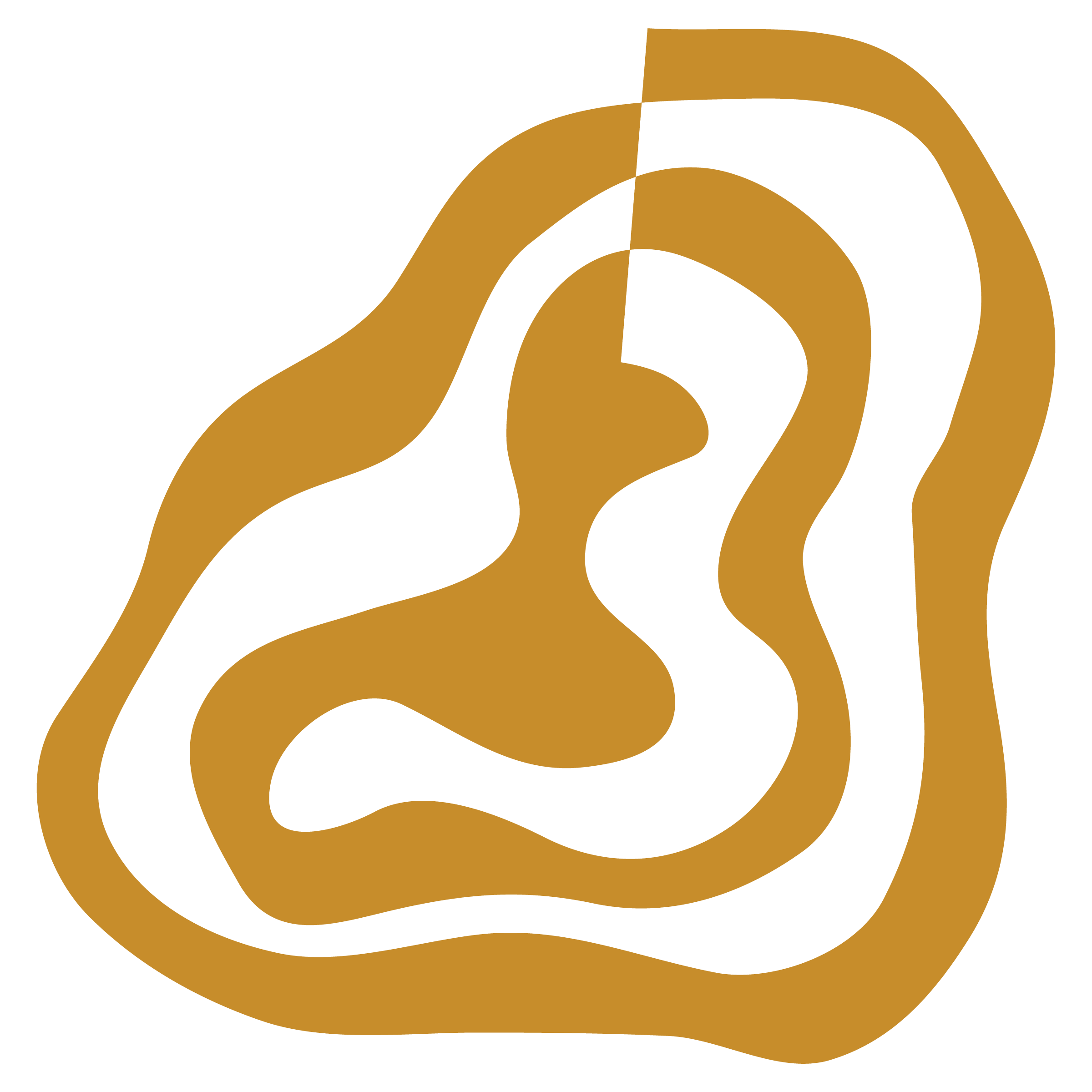 [Speaker Notes: Also, you won’t be able to tell if the child gets all of it. Some medicines come in flavored, chewable tablets.]
Prevent overdose or poisoning by using good light so you can see what you’re doing, checking the package for tampering, rechecking the dosage before opening the container, and never allowing the child to take medicine without supervision.

If an overdose occurs call 911 and get the child to the hospital. Contact the Foster Parent Coordinator/YUI Administrator and the child’s guardian immediately. Document the incident in the Incident Report Log and in the child’s medication log. 
Store medicines safely in a locked, cool, dry place (not a bathroom cabinet). Use child-safe caps.
Medication Changes:
If a medication is stopped or changed notify the Foster Parent Coordinator/YUI Administrator immediately and update the child’s medication log. 
Side Effects:
Foster parents and staff and staff must document any side effects the child is having in the medication log. If you believe there is a problem, contact the Poison Control or dial 9-1-1. Report all incidents to the YUI Foster Parent Coordinator/Administrator and to the DHS guardian.
Non-Prescription Medication (or Over-the Counter Medication) and/or herbal remedies:

"Non-prescription medication" means any medication that does not require a written prescription for purchase or dispensing. All medication; prescribed, non-prescription, over-the-counter or herbal supplements must be prescribed by the child’s physician. 

Who Can Administer Medications to Children-in-Care
Medications will only be administered to the child-in-care by trained Youth Unlimited Inc. staff, proctor Foster parents and staff, or medical professionals.
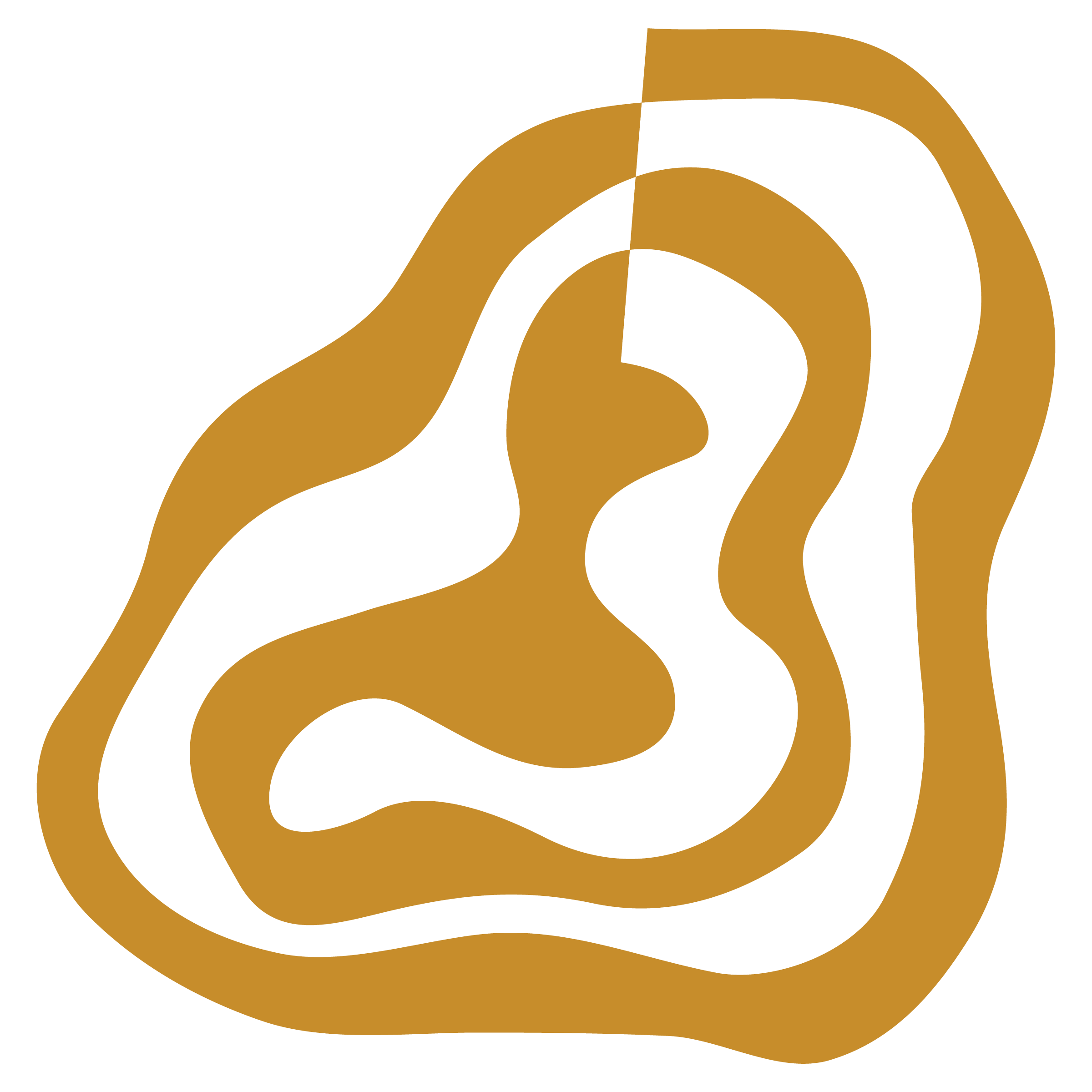 [Speaker Notes: When it comes to medicine, children are not just “little adults.” Foster parents and staff should be aware of safety considerations for both prescription and nonprescription medications.]
A written record must be kept for each child in care listing all medications
Both prescription and over-the-counter, that are administered. 
The medication log record must include all medications administered to the child or young adult in substitute care and must include all of the following information:

(a) The name of the child or young adult in care.
(b) A description of the medication, instructions for use, and the recommended dosage.
(c) Times and dates of administration or monitored self-administration of the medication.
(d) The name or initials of the YUI proctor foster parent and/or staff administering the medication or monitoring the self-administration.
(e) A record of missed doses. Requires an Incident Report for each incident. 
(f) Medication dropped or disposed of.
(g) Method of administration for each medication.
(h) Identification of the person administering the medication.
(i) Any possible adverse reactions to the medication. Requires and Incident Report.
(j) Documentation of any medication taken out of the proctor foster home by a child in care during a home visit or other activity.
Documenting Medication Administration
A log of all medications must be maintained always and kept up to date. Youth Unlimited Inc. uses two forms to document medication administration: 

YUI Medication Administration Record (at home use)

Out-of-Home Medication Log (respite care and visits)
The medication logs are provided by YUI and are to be turned in each month with all other required documentation.
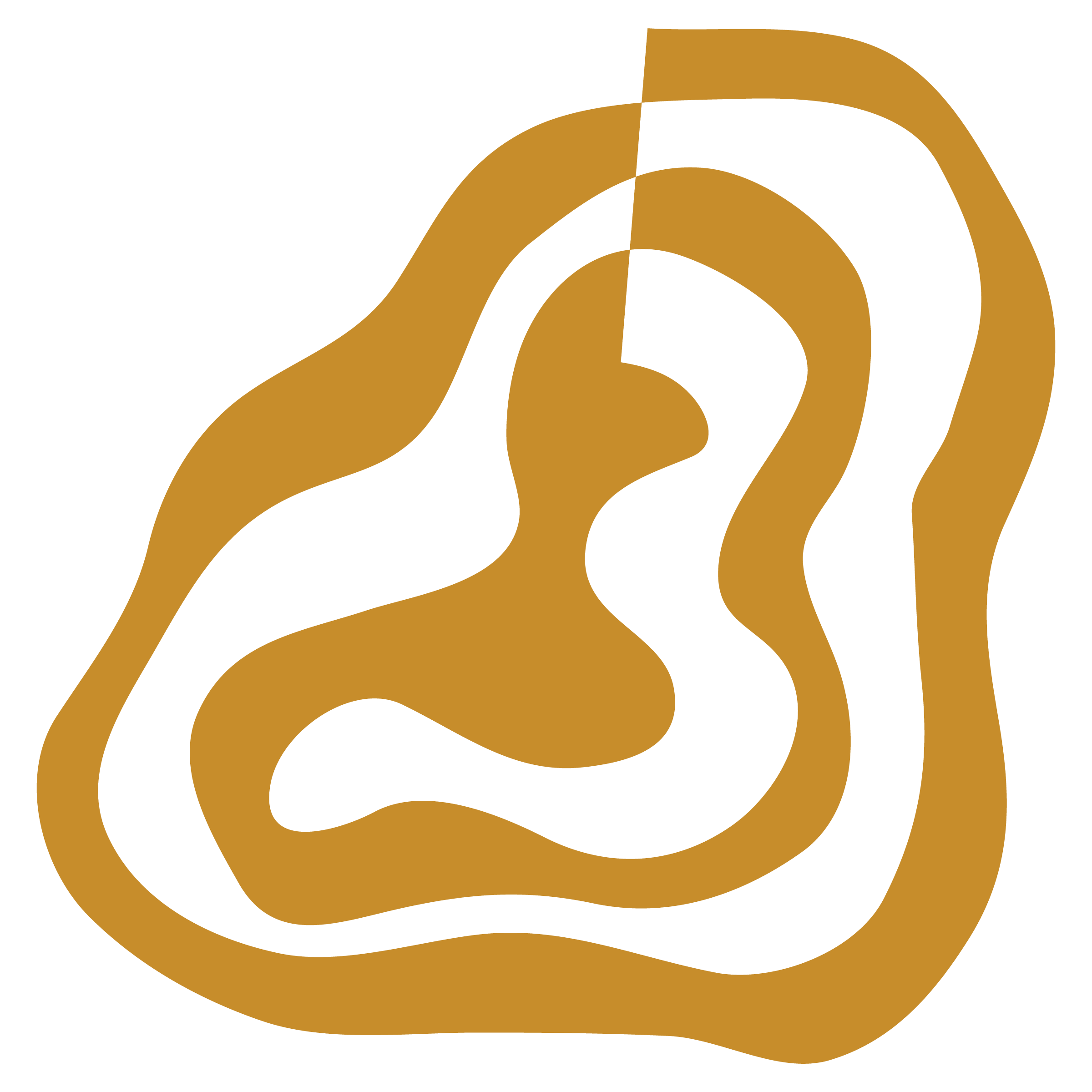 Questions for YUI proctor Foster parents and staff and/or YUI Staff to ask medical providers or pharmacists:

Name of the medication?
Desired results of the medication?
Are there any side effects? What should I do if they occur?
Are there other medicines the child should not take at the same time?
Is there any food or beverage the child should avoid?
How and when should the child take the medication?
How soon will the medicine start to work?
How long should the child continue to take the medication?
Can the prescription be refilled?
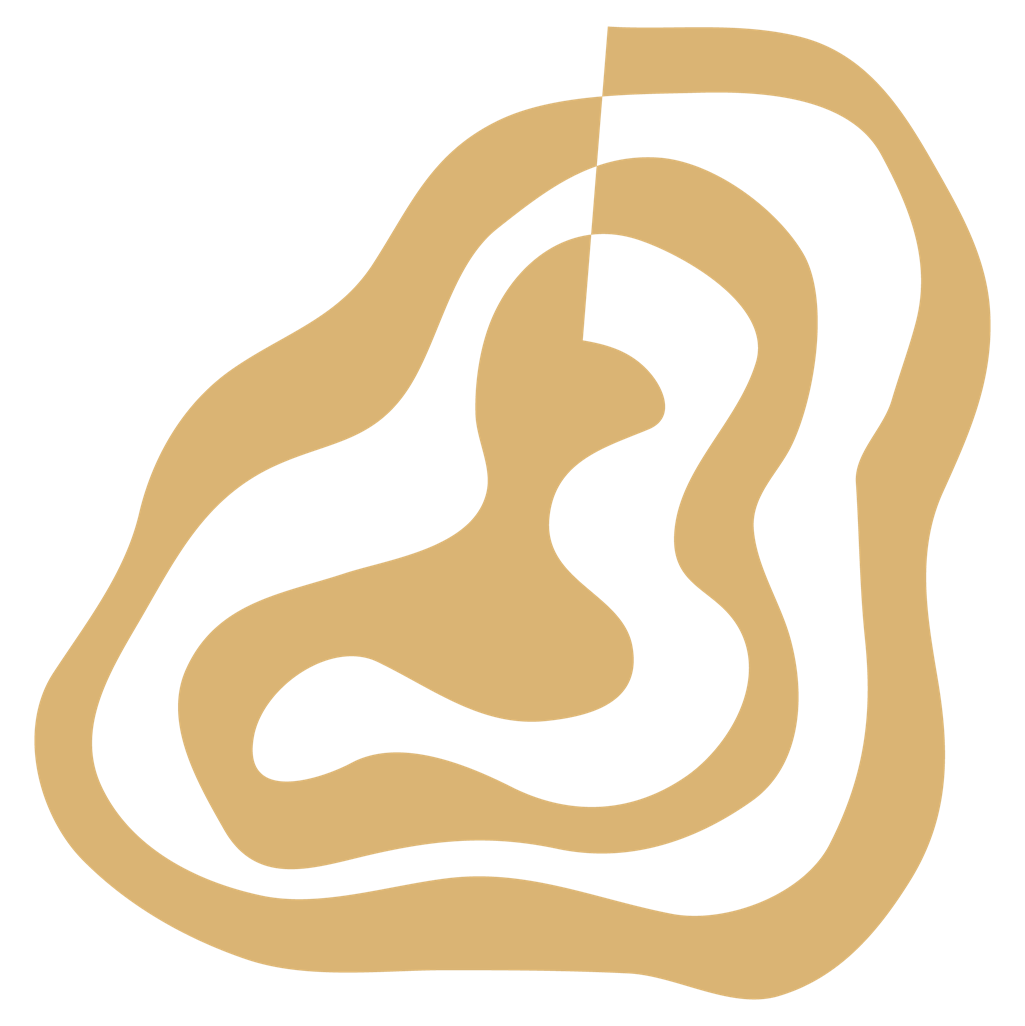 Monitoring Medication Administration

A prescription, signed by a physician or qualified health professional, is required before any prescription medication is administered to, or self-administered by a child in care. Medications prescribed for one child in care may not be administered to, or self-administered by another child in care, proctor foster home, or staff. As used in this rule "self-administration of medication" refers to the act of a resident placing a medication internally in, or externally on, his or her own body.
A written order, signed by a physician or qualified health professional, is required for any medical treatment, special diet, physical therapy, aid to physical functioning, or limitation of activity.
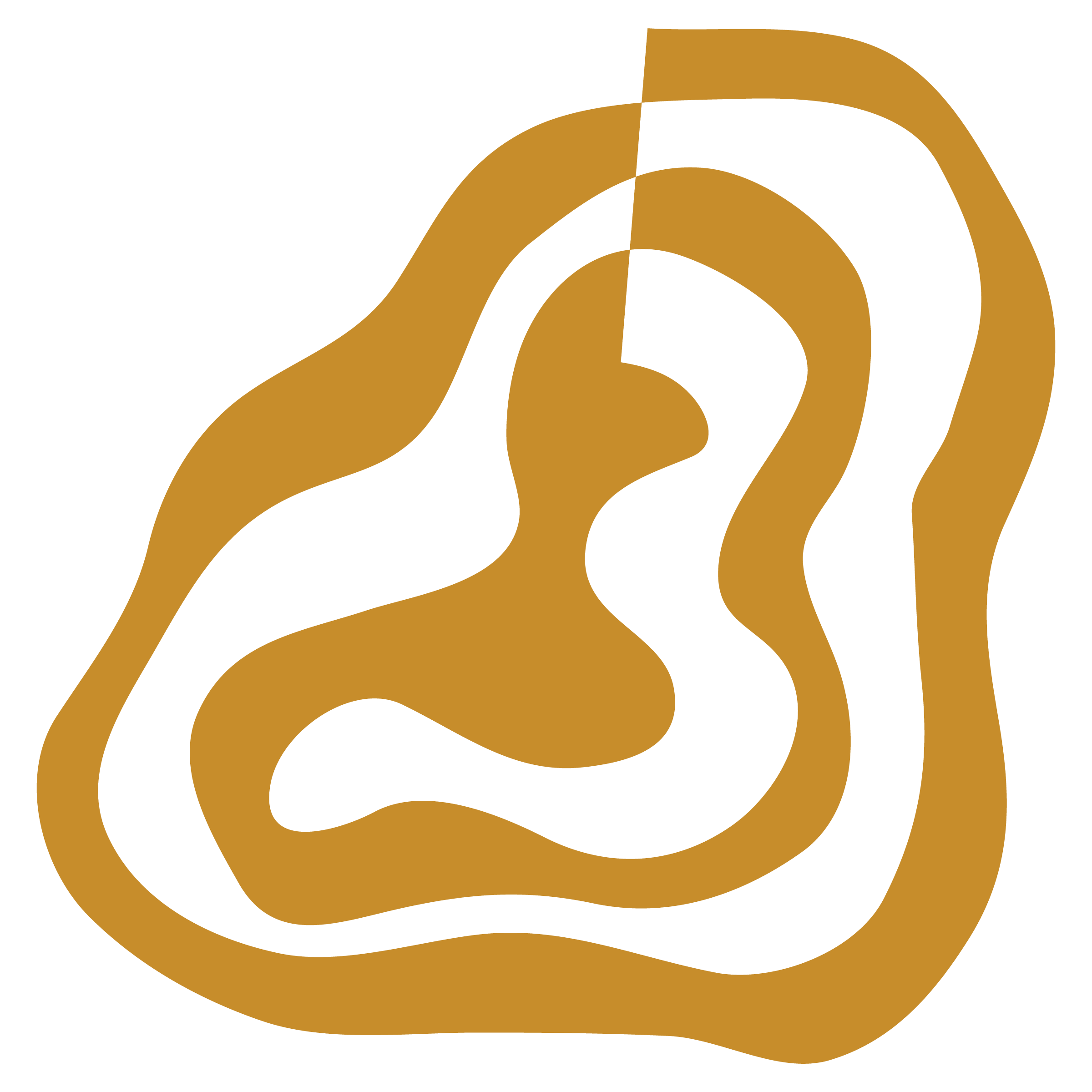 This Photo by Unknown Author is licensed under CC BY
Monitoring Medication Administration Continued
Unless otherwise determined, all children-in-care at Youth Unlimited Inc. will be monitored while taking medication.  Before a Youth Unlimited Inc. permits a child in care to self-administer prescription medication, self-administration must be approved in writing by a physician, and closely monitored by the proctor foster parent or YUI staff.

Where applicable, the Youth Unlimited Inc. must maintain documentation of the continuing evaluation of the ability of the child in care to self-administer a medication.
Narcotics: Proctors/staff must complete the NARC Count Sheet each time the narcotic is administered.
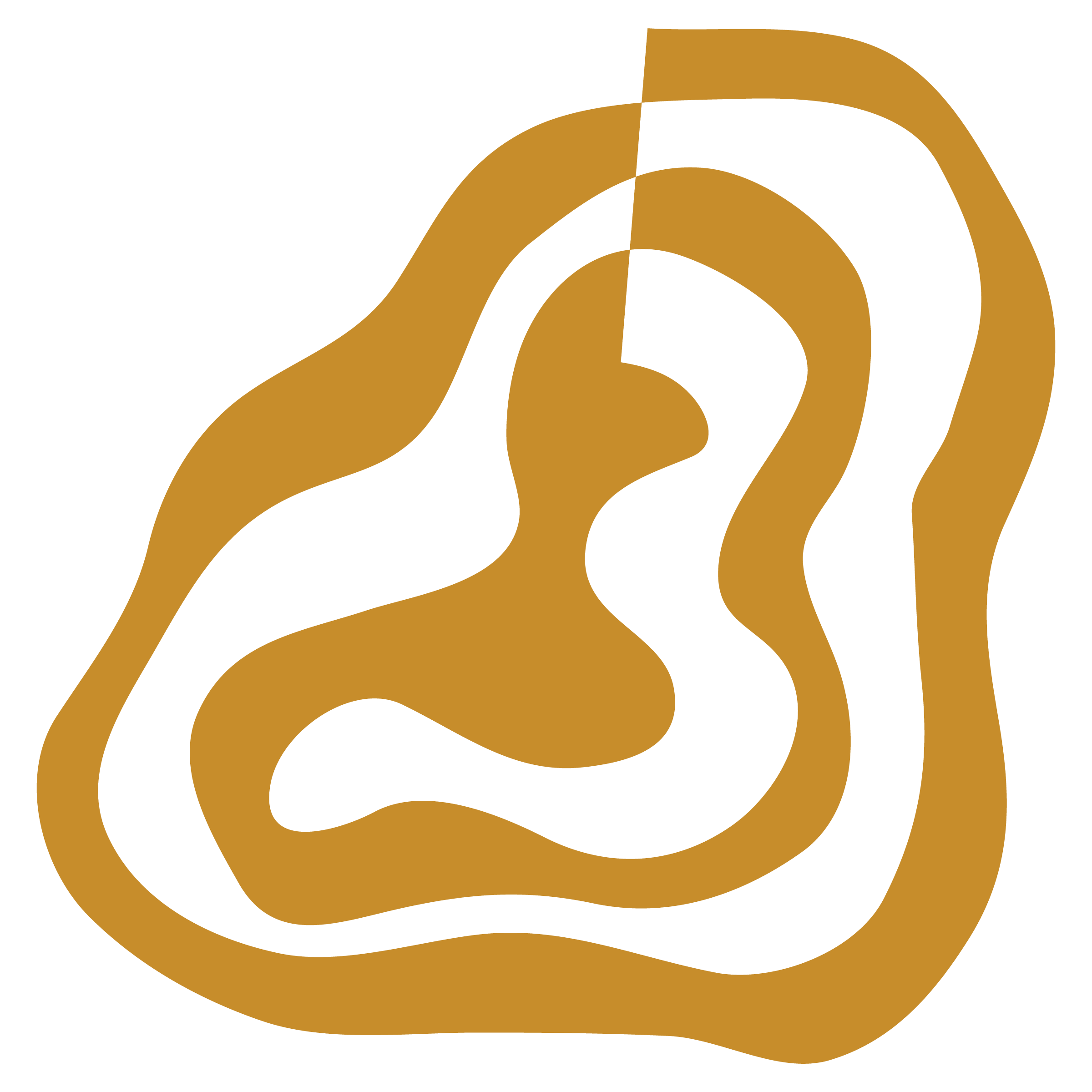 Medication Storage

Prescription medications that are unused and medication that is outdated or recalled may not be maintained in a proctor foster home. 
"Outdated" means any medication whose designated period of potency, as indicated on the label, has expired.

The proctor foster home may maintain a stock supply of non-prescription medications.

All prescription and non-prescription medications stored in the proctor foster home must be kept in a locked box or locked cabinet.

Medications requiring refrigeration must be refrigerated                        and secured in a locked box.

Medications must be maintained and stored in its                               original container, including the prescription label.
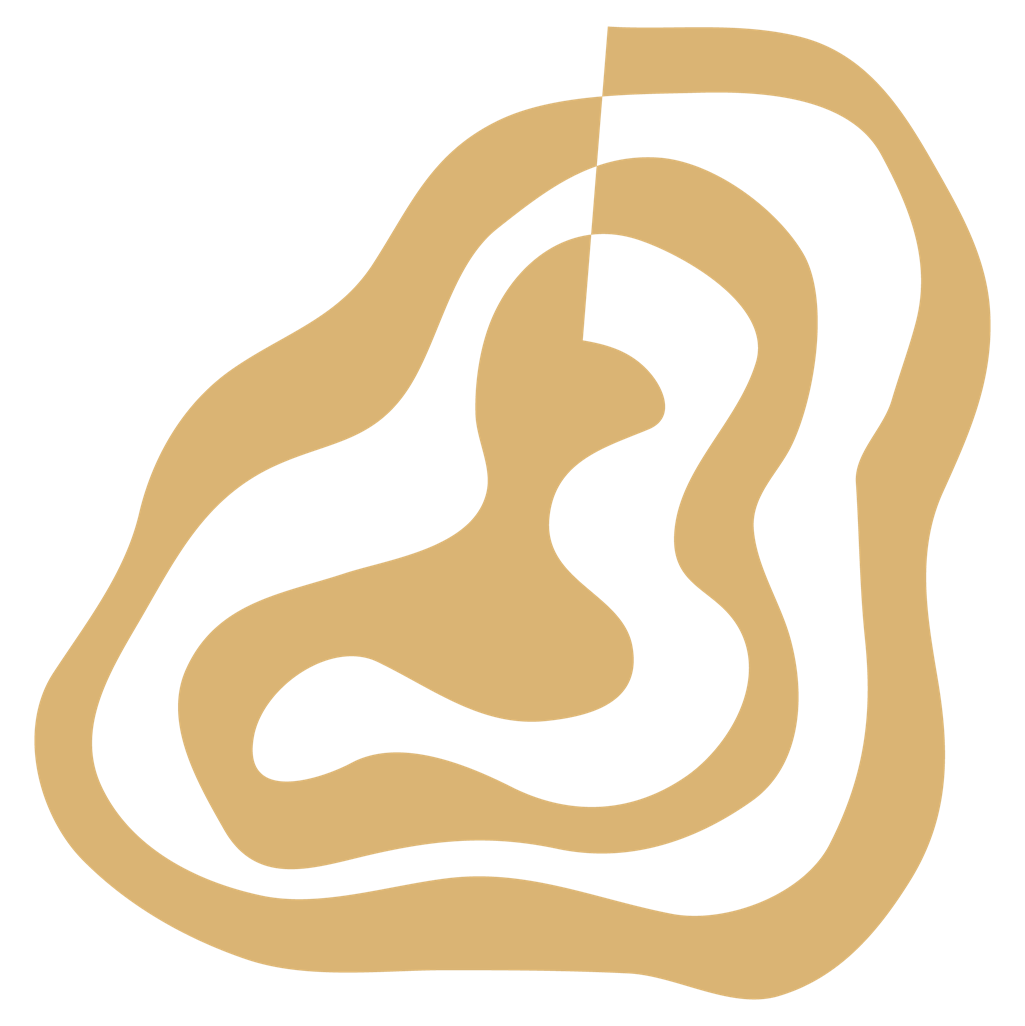 This Photo by Unknown Author is licensed under CC BY-NC-ND
Disposal of Unused Medication
Medications must be disposed of in a manner that ensures that they cannot be retrieved, in accordance with all applicable state and federal law.
To prevent contamination of the water supply 
Do Not: 
Flush unused medications.
Pour them down the drain.
    You Can:
Add water to liquids or pills and then mix them with salt, ashes, dirt, cat litter, coffee grounds, or sawdust to make them unattractive for children or animals to eat and then put the mixture in a container such as a sealable bag or plastic tub and close it with strong tape before putting it in the trash.

A medication disposal record must be maintained and turned in by the end of the month.
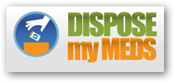 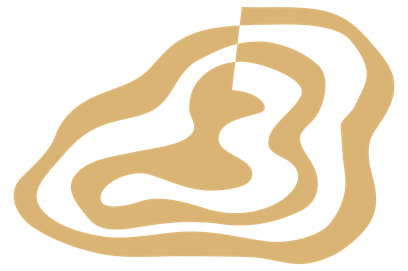 Disposal of Unused Medication
Continued
The record must show:
A description of the prescribed medication and the amount disposed.
The child in care for whom the medication was prescribed.
The reason for disposal.
The method of disposal.
The name of the person disposing the medication, and the initials of an adult witness.
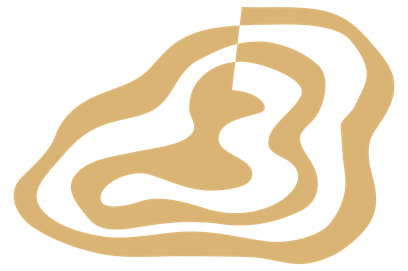 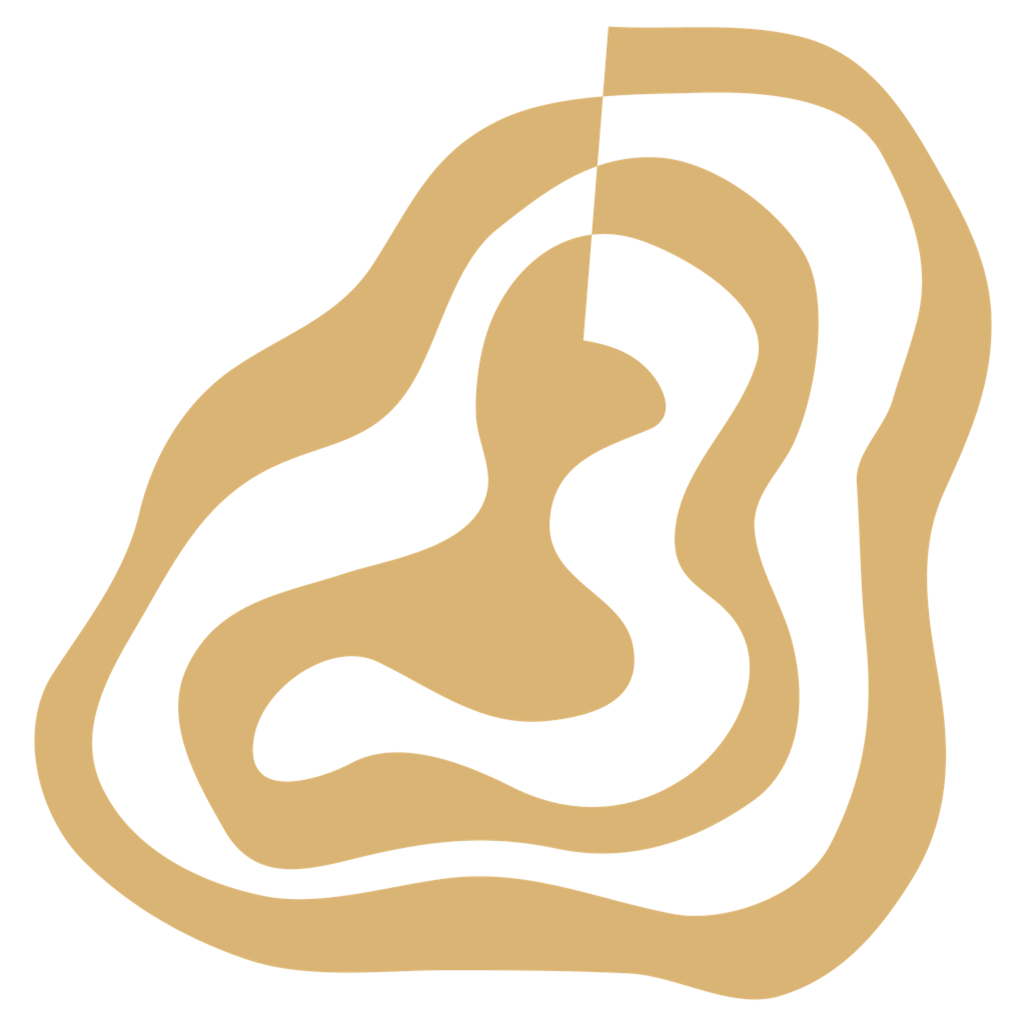 Leftover Medication:
If a child has left Youth Unlimited Inc. program and medication is left behind the foster parent must immediately contact the YUI Program Staff. The YUI Staff will contact the DHS guardian and develop a plan to dispose of or give the medication to the DHS guardian. 
Review of Medications
For each child in care, their prescription and non-prescription medications are reviewed monthly by a Youth Unlimited Inc. staff member, unless the medications are all provided through a single pharmacy.
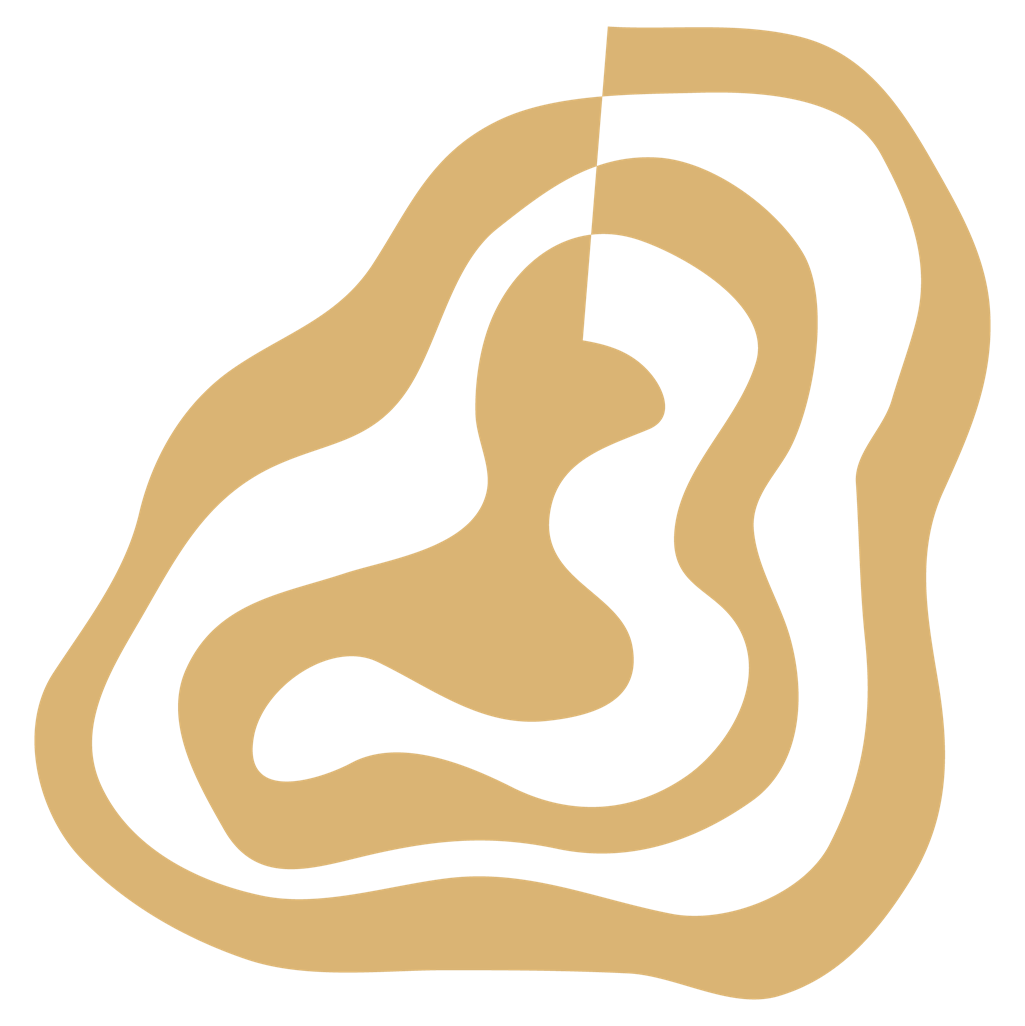 Compliance w/BRS OAR 413-070-0470


At Youth Unlimited Inc., all proctor Foster parents and staff and/or staff will:
(a) Notify the child-in-care case manager within one business day after receiving a new prescription or knowledge of a new prescription for psychotropic medication for a child or young adult; and
(b) Obtain authorization from the Department prior to filling a prescription for and administering a new psychotropic medication.

(2) The YUI proctor foster parent or staff must provide written or verbal notification to the guardian or guardian's supervisor within one business day when a licensed medical professional prescribes a change in dosage, suspension, or discontinuation of the current psychotropic medication.

(3) The YUI proctor foster parent or staff must keep current medical and mental health care records and medication logs of a child or young adult in the care or custody of the Department. 

(4) The YUI proctor foster parent or staff certified by the Department must keep a current medication log on a form approved by the Department. A provider must keep a current medication log either on the form approved by the Department or on a form provided by the private child-caring agency.
Compliance w/BRS OAR 413-070-0470


(5) The YUI proctor foster parent or staff may not discontinue, change, or otherwise alter the prescribed administration of a psychotropic medication for a child or young adult in substitute care without direction from the licensed medical professional.

(6) The YUI proctor foster parent or staff  may not use alternative medications intended to alter or affect mood or behavior, such as herbal supplements, nutritional supplements, or homeopathic remedies, without direction and supervision of a licensed medical professional, and must notify the Department when any such alternative medication is directed.
All Foster parents and staff are required to submit copies of their medication logs in their Payment Invoice Packet, by the first of each month to their YUI case manager.  This includes completed medication logs and any medication records obtained during medical visits and records of appointments to the Department at the end of each month. This also must include
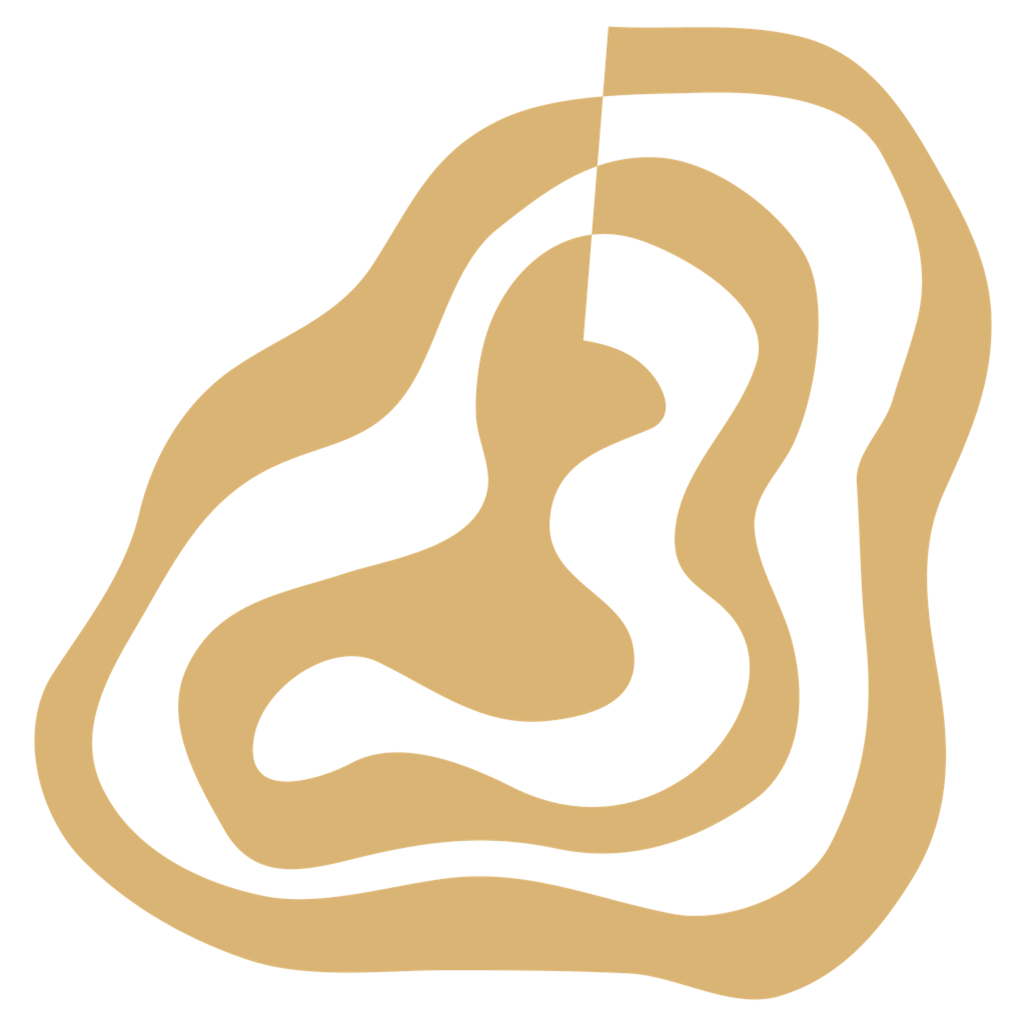